改正育児・介護休業法
改正育児・介護休業法の概要
改正ポイント
◆非正規雇用労働者の育児休業の取得促進や妊娠・出産・育児休業・
　介護休業等を理由とする不利益取扱い等の防止を図る。

◆介護が必要な家族を抱える労働者が介護休業や柔軟な働き方などの
　制度と介護サービス等の制度を組み合わせて対応できるようにする。
＜改正育児・介護休業法＞
　　○成立日：2016年3月29日
　　○公布日：2016年3月31日
　　○施行日：2017年1月1日
介護に関する制度を
中心に大きく変わるよ！
2017年1月の施行に向けて、
法を上回る内容の
労働協約改定に取り組もう！
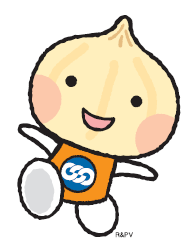 1
改正育児・介護休業法
育児に関する改正内容①
子の看護休暇
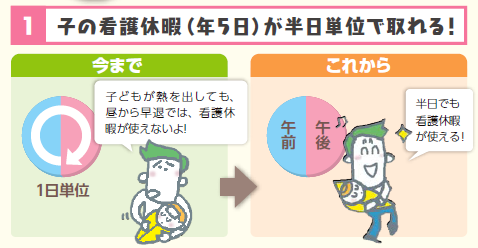 ＜法を上回る取り組みを！＞
時間単位で取得できたり、
1人につき年5日以上だと
さらにいいな♪
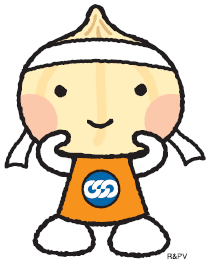 ２人以上は何人でも
年10日までなんだ・・・
2
改正育児・介護休業法
育児に関する改正内容②
有期契約労働者の育児休業の取得要件
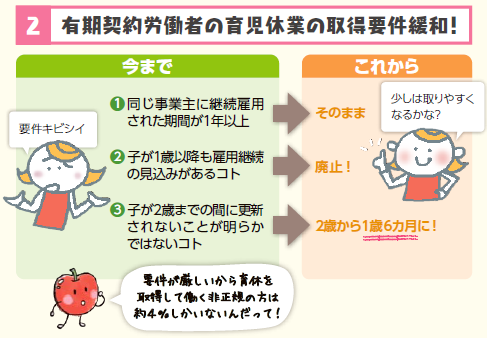 ＜法を上回る取り組みを！＞
取得要件を撤廃し、
無期契約労働者と同様に
育児休業が取得できるように
事業主に働きかけよう♪
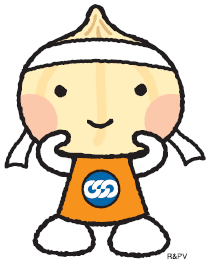 非正規雇用の人も
安心して働ける職場へ！
3
改正育児・介護休業法
育児に関する改正内容③
育児休業等の対象となる子の範囲
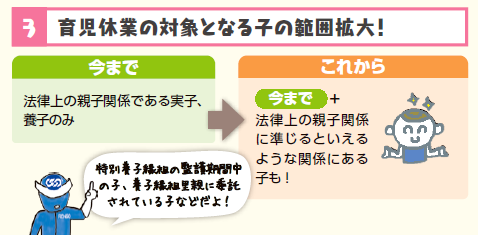 ＜法を上回る取り組みを！＞
今回の改正では、短時間勤務制度の
対象となる子の年齢(3歳)の
引き上げは見送られたけど、
少なくとも小学校就学前、できれば
中学校就学始期までだといいな♪
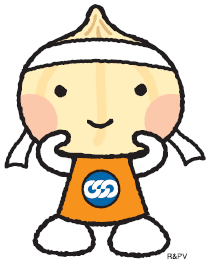 学童は保育園より
早い時間に終わるし、
小３までの学童も
多いんだよ･･･
4
改正育児・介護休業法
介護に関する改正内容①
介護休業と選択的措置義務
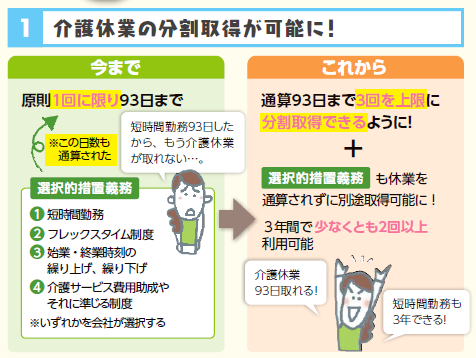 ＜法を上回る取り組みを！＞
取得日数や取得回数は柔軟に
対応できるとさらにいいな♪
連合は、
○介護休業期間は最低１年、
○短縮措置は介護の事由解消　まで使える制度
にすべきと言ってきたよ。
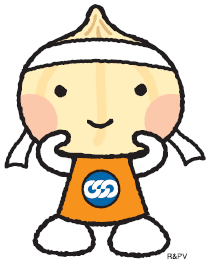 介護施設入居まで
93日を上回る人は３割、
１年超える人も２割も
いるんだって・・・
5
改正育児・介護休業法
介護に関する改正内容②
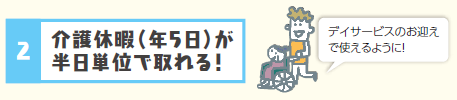 介護休暇
有期契約労働者の介護休業の取得要件
＜法を上回る取り組みを！＞
介護休暇の時間単位取得や
日数が増えるとさらにいいな♪
有期契約労働者の取得要件も
撤廃されるといいな♪
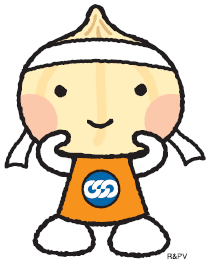 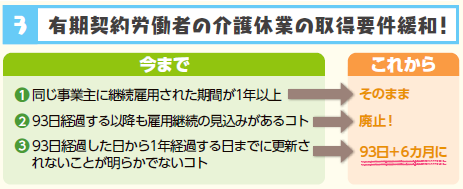 6
改正育児・介護休業法
介護に関する改正内容③
所定外労働の免除
介護休業等の対象家族の範囲拡大
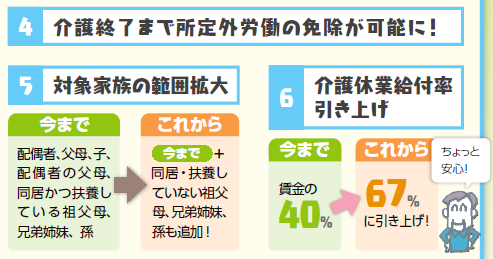 ＜法を上回る取り組みを！＞
制度利用の有無に関わらず、柔軟に配慮してほしいな♪
会社で介護関係の情報提供や
相談窓口があるといいな♪
相談できる場があると
安心して働けるよね
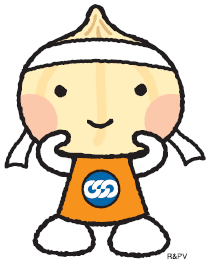 雇用保険法で改正！
7
改正育児・介護休業法
ハラスメントに関する改正内容①
ハラスメント防止措置
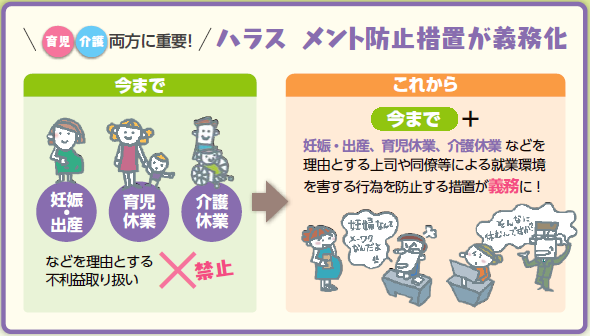 ＜法を上回る取り組みを！＞
13項目ある防止措置を徹底して
ハラスメントが起こりにくい
職場環境をつくろう！
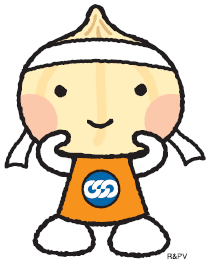 みんなが安心して
働ける職場をめざそう！！
8
改正育児・介護休業法
ハラスメントに関する改正内容②
防止措置の対象となるハラスメントの内容
（注）下線部は現行、事業主に禁止される範囲よりも広がっている部分
※１　客観的にみて、労働者の制度等の利用が阻害されるものが該当
※２　客観的にみて、労働者の能力の発揮や継続就業に重大な悪影響が生じる等、
　　　　労働者が就業する上で看過できない支障が生じるようなものが該当
9